HIT/HIE Update AHCCCS EHR Incentive Program and Health Information Exchange
Lorie Mayer
February 20, 2013
30 Years of Medicaid Innovation
              Our first care is your health care
              Arizona Health Care Cost Containment System
Medicare and Medicaid Payments by State and Provider (January 2011 – December 2012)
Medicare Eligible Professionals (1,693)		 $29,625,425
Medicaid Eligible Professionals (1,490) 		 $31,195,009
Total EP Payments = 3,183 		$60,820,434

Medicare Eligible Hospitals 				    $0 
Medicaid Eligible Hospitals (1)			   $1,879,947
Total Dually Eligible Hospitals (95)     	$126,092,054

Total for EP and EH Payments for Arizona $188,792,435
30 Years of Medicaid Innovation
              Our first care is your health care
              Arizona Health Care Cost Containment System
2
AHCCCS EHR Incentive Program Eligible Hospitals Program Total As of January 31st 2013
AHCCCS opened for MU Stage 1 Nov 5th
73 EHs Registered with CMS
70 EHs Registered with e-PIP
66 EHS Attested for A/I/U  + 15 EHS Attested for Meaningful Use Stage 1= 81 Attestations
61 EHS Paid for A/I/U + 15 EHS Paid for MU Stage 1  = 76 EHS Paid 
Total Medicaid Hospital Payments= $86,205,046
30 Years of Medicaid Innovation
              Our first care is your health care
              Arizona Health Care Cost Containment System
3
Link to AHCCCS Website
Monthly List of Hospitals that have been paid to date: 
http://www.azahcccs.gov/commercial/HospitalSupplements/EHRpayments.aspx
Agency Post Payment -Audit Strategy approved by CMS 
Audited 16 Hospitals ( 3 November, 3 December, 10 January 2013)
30 Years of Medicaid Innovation
              Our first care is your health care
              Arizona Health Care Cost Containment System
4
AHCCCS EHRs Incentive Program Eligible Professionals (EPs) for A/I/U and MU
As of January 31st 2013 
3,512  Registered with CMS
3,202 Registered with e-PIP
2,173 Attested (gap between Registered vs Attested has averaged around 1,000)
Of those who attested about 6.7% (146) were ineligible
19 EPS were rejected/incomplete
1,794 Validated by AHCCCS Staff 
1,572 EPs Paid 
Total program payments for EPS $32,756,176
30 Years of Medicaid Innovation
              Our first care is your health care
              Arizona Health Care Cost Containment System
5
Summary of Payment by EP Provider TypeAs of January 31st 2013
55 Certified Nurse Midwives
66 Dentist
214 Nurse Practitioners 
2 Physician Assistants so led FQHC
843 Physicians (non-Pediatricians)
392 Physicians (Pediatricians) 
1,572 EPS Paid by AHCCCS for A/I/U and MU stage 1
30 Years of Medicaid Innovation
              Our first care is your health care
              Arizona Health Care Cost Containment System
6
EHR Incentive Program 2013 Focus
Supporting providers to move from A/I/U to MU Stage 1 – slowdown in #s ready to do this
Reducing the number of providers who have registered but not started the A/I/U process 
Kickoff Auditing for EP Payments 
Prepare for CMS site visits/audits
Prepare for MU Stage 2 (2014) planning with ADHS and Regional Extension Center (AzHeC)
Starting to plan for end of REC funding/help for providers
AHCCCS planning for how EHRS adoption can support electronic reporting
30 Years of Medicaid Innovation
              Our first care is your health care
              Arizona Health Care Cost Containment System
7
Health Information Exchange Update
30 Years of Medicaid Innovation
              Our first care is your health care
              Arizona Health Care Cost Containment System
8
Background: ONC Health Information Exchange Cooperative Agreement
Purpose -- The overall purpose of this program is to facilitate and expand the secure electronic movement and use of health information among organizations according to nationally recognized standards. This program will be a Federal-State collaboration aimed at the long-term goal of nationwide HIE and interoperability. To this end, ONC awarded cooperative agreements to States and State Designated Entities (SDEs).

Program -- This program is focused on preparing States to support their providers in achieving HIE meaningful use goals, objectives, and measures. The total funding for this initiative is $564,000,000.

Grantees -- In March 2010, ONC completed the announcement of State HIE Cooperative Agreement Program awardees. In total, 56 States, eligible Territories, and qualified SDEs received awards.
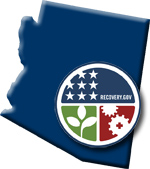 General Arizona Approach
The State is not building and operating a state-wide health information exchange.
ASET is making investments into organizations with HIE expertise and relationships to sustain HIE after ONC grant funds end.
ASET is supporting technology choices that allow providers to communicate point to point  (DIRECT) and Robust (query model).
How does ASET add value to HIE ?
Coordinate all the diverse project efforts at state agencies and with other ONC funded entities (like REC)
Coordinate multiple Procurement efforts
Provide guidance, direction, and updates to HIT/HIE stakeholders (public meetings, state strategic and operational plans to ONC )
Work with federal partners (IHS,VA, SSD) and other States on interoperability and privacy and security strategies
General Outreach to Many Audiences
Coordinate across state agencies to meet MU and supporting activities like telehealth and broadband 
Provide data analysis to track and trend EHR use and HIE adoption
Promote other funding opportunities for stakeholders
ASET funded HIE Marketplace at AzHeC
Goal: To connect Arizona providers with viable options for health information exchange
Partnership between ASET and AzHeC
Develop technical specs, standards and operation requirements for HISPs
Health Information Exchange Marketplace
Over 700 Free DIRECT
Accounts
Collaborate with HISP vendors who are interested in participating
Provide education to consumers and providers
Health Information Exchange Update
Robust Exchange Option: Health Information Network of Arizona (HINAz) won $3.3 million award from ASET in March 2012 to build: 
Provider Directory
Record Locator Service
Master Patient Index 
Also RFP required to provided governance/oversight of HIE 
To date HINAz  has 26 Participation Agreements signed
(8 Hospitals + 7 health plans + 3 CHCs + 1 Reference Lab +7 practices)
Some data is flowing but small number of users in production: full implementation is slow
30 Years of Medicaid Innovation
              Our first care is your health care
              Arizona Health Care Cost Containment System
13
Health Information Exchange Update
Other ASET Projects that support HIE: 
Award of $1.1 million to “Unconnected Providers”- funding to support planning and implementation of HIE technology to 14  organizations (blend of LTC, BH, rural, Hospitals) Kicked off in January 2013 – thru June 2013
ASET hosting quarterly public meetings (next one March 26th) 
ASET coordinating with Arizona Health-e Connection (REC) to update state roadmap for HIT/HIE
ASET produced policy papers on HIE Scan, LTC, Rural health and BH providers and HIE posted at: http://hie.az.gov/
ASET funding ADHS immunization and syndromic surveillance projects to ensure readiness for Stage 1 and 2 of MU 
ASET funding HIPAA Privacy and Security Assessment of HINAz to ensure capability to protect PHI before AHCCCS Eligibility and Enrollment data will be made available to HIE
30 Years of Medicaid Innovation
              Our first care is your health care
              Arizona Health Care Cost Containment System
14
Health Information Exchange Update
Significant state dependencies on HIE: 
AHCCCS Acute Care RFP
ADHS Behavioral Health RFP
AHCCCS approved IAPD for HIE discount to high volume Medicaid providers (hospitals and FQHCs) to encourage joining HINAz early to increase value proposition
So far no takers as HINAz is not all the way live 
HIE needed to support agency integration work, meaningful use, and clinical quality reporting 
HIE/transport of clinical information  is starting to become  more of a focus than HIT (EHR Adoption)
30 Years of Medicaid Innovation
              Our first care is your health care
              Arizona Health Care Cost Containment System
15